TOÁN
ĐỘ DÀI VÀ ĐO ĐỘ DÀI
Chủ đề7
Bài 26
ĐƠN VỊ ĐO ĐỘ DÀI
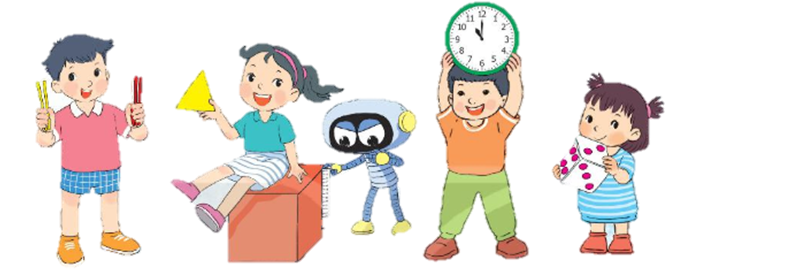 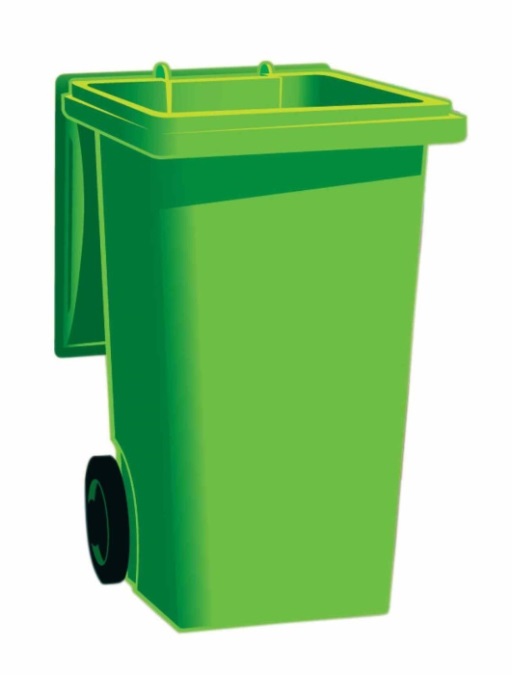 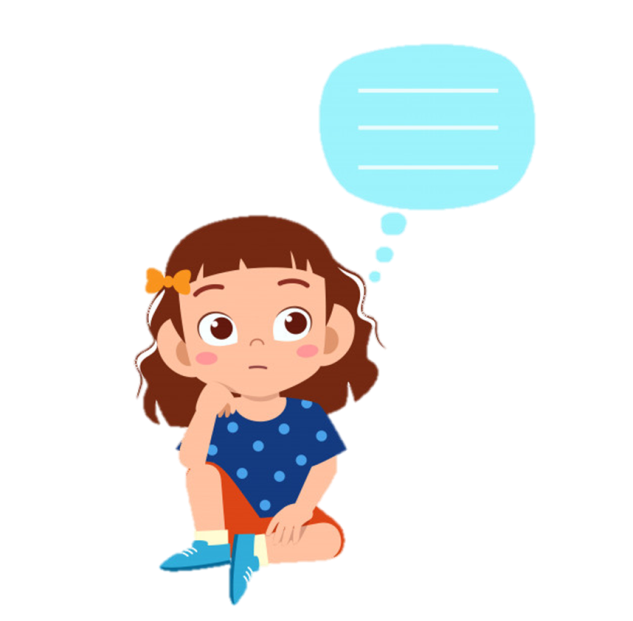 PHÂN LOAI RÁC
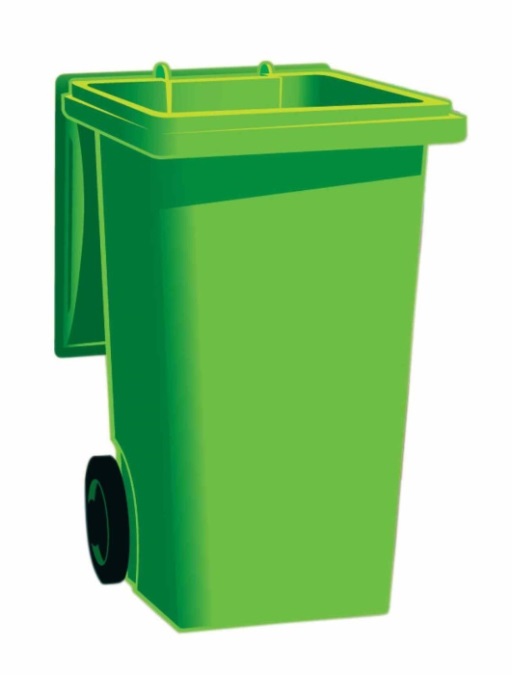 •
1
2
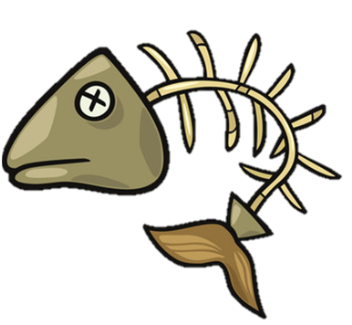 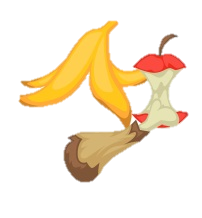 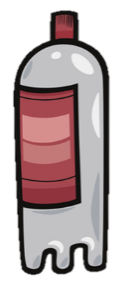 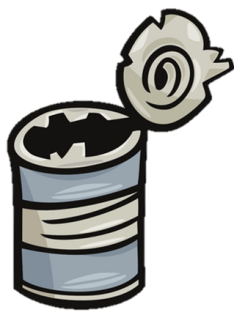 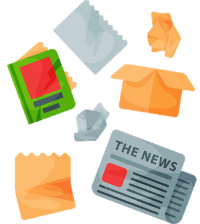 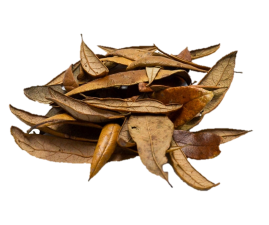 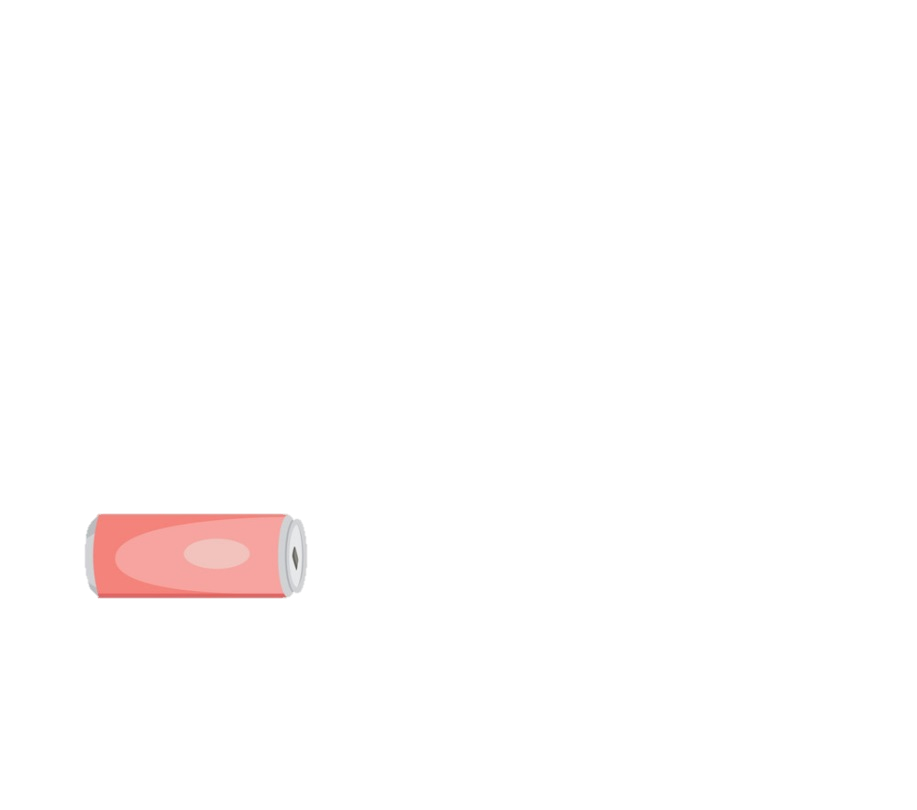 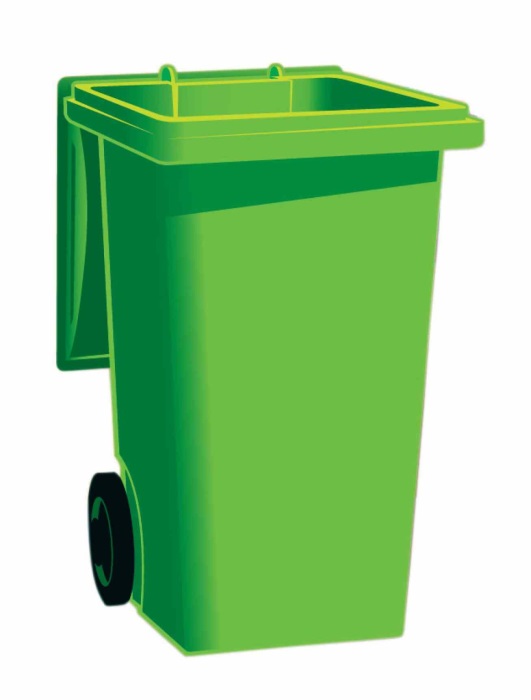 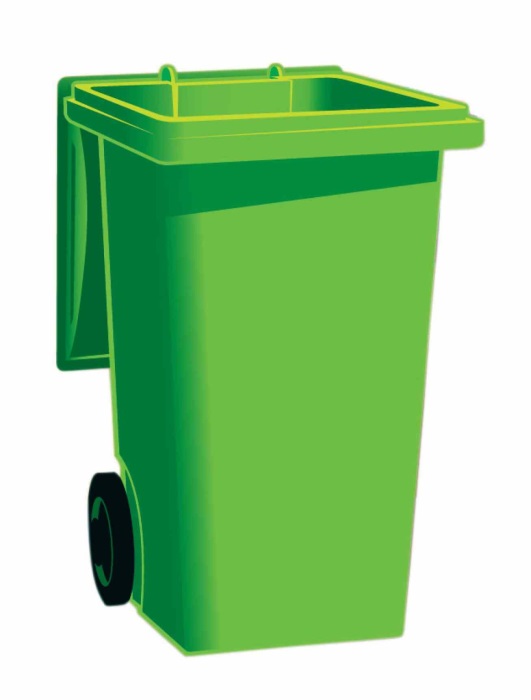 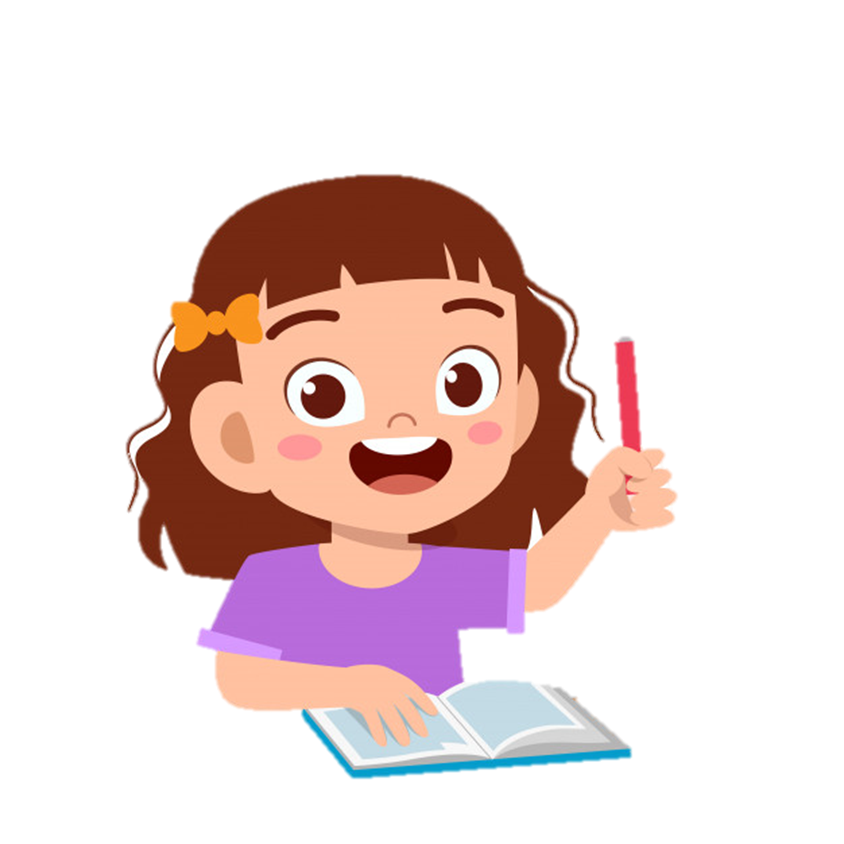 1
2
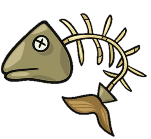 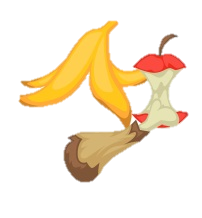 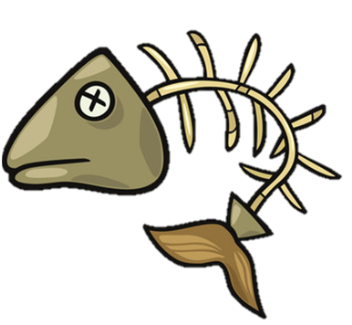 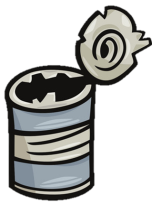 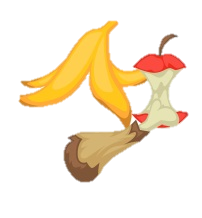 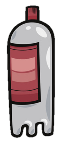 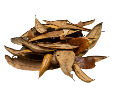 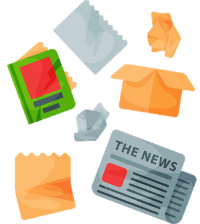 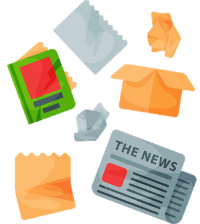 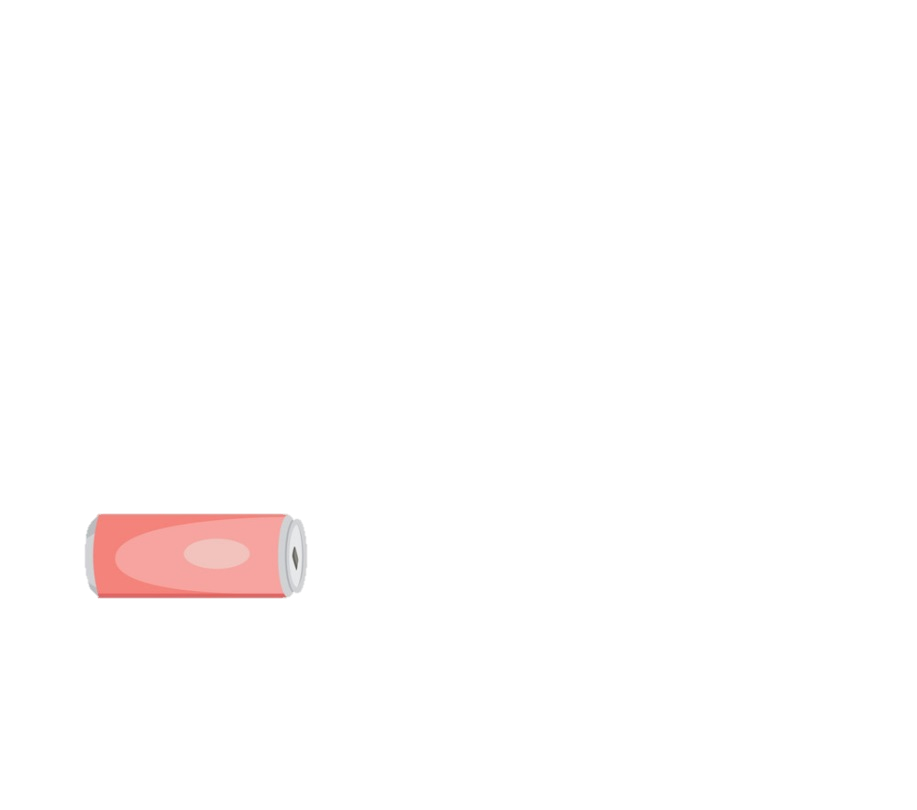 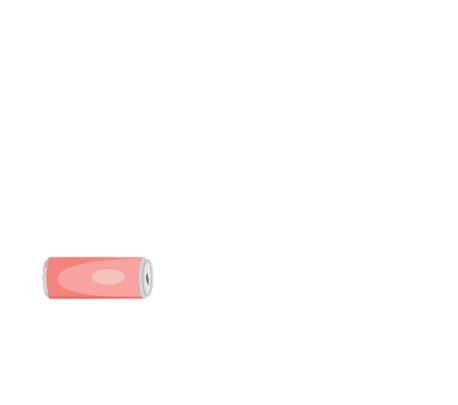 [Speaker Notes: Khi rác vào thùng, GV kích chuột để giúp HS chốt ý nghĩa của trò chơi]
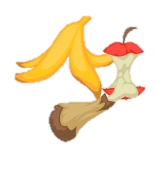 Trong nhà em, ai là người cao nhất?
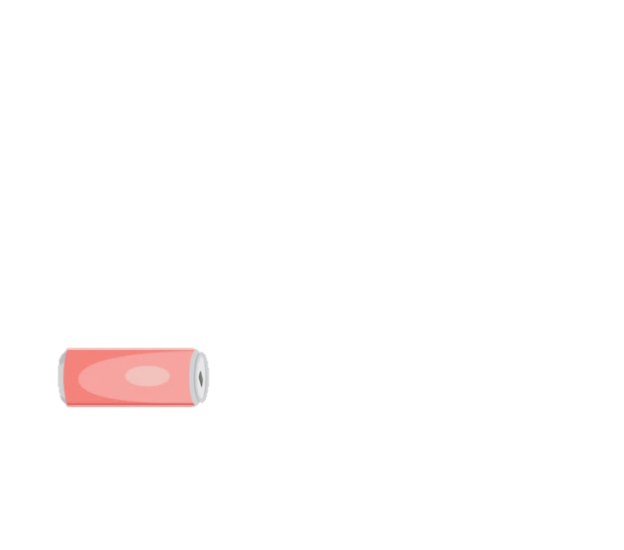 Quan sát hình rồi điền từ còn thiếu vào chỗ trống.
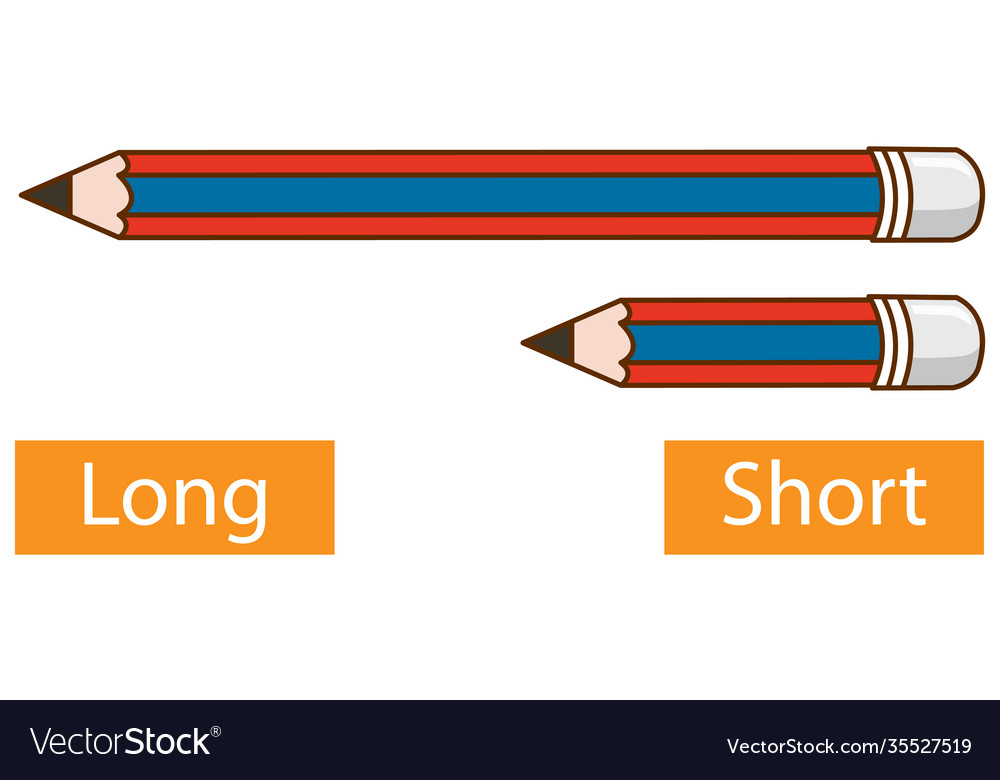 A
B
Bút chì A ……….. bút chì B.
dài hơn
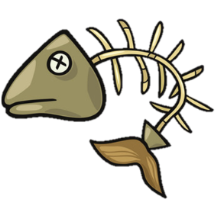 Quyển sách toán của em dài khoảng:
1 gang tay
10 gang tay
2 gang tay
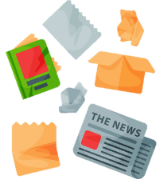 Số?
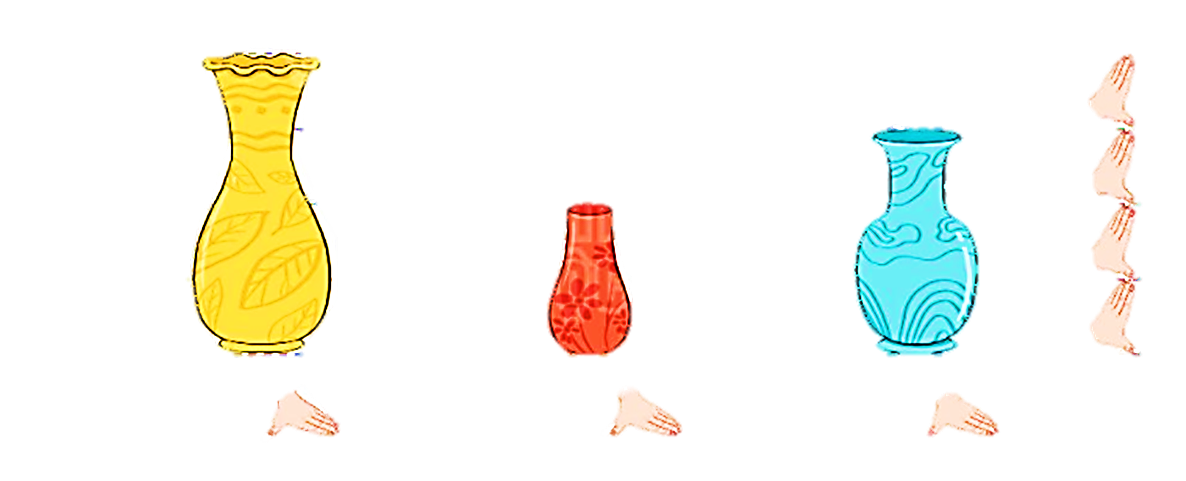 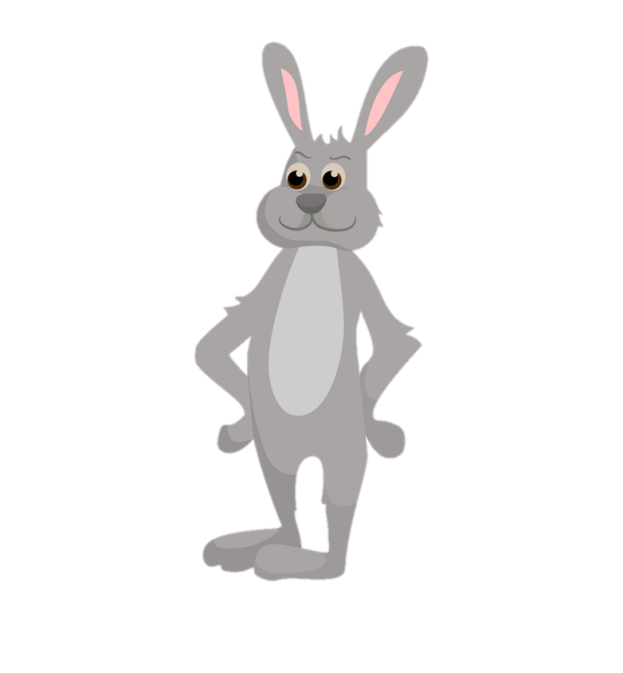 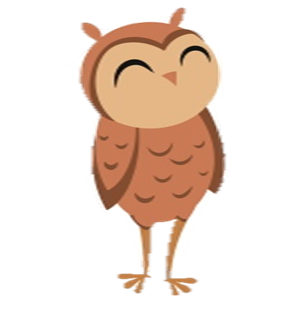 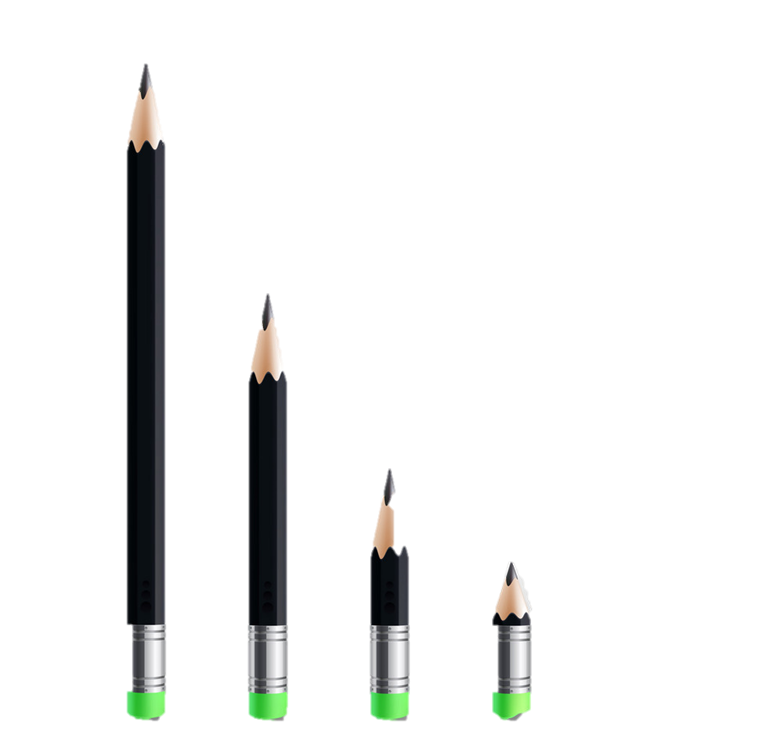 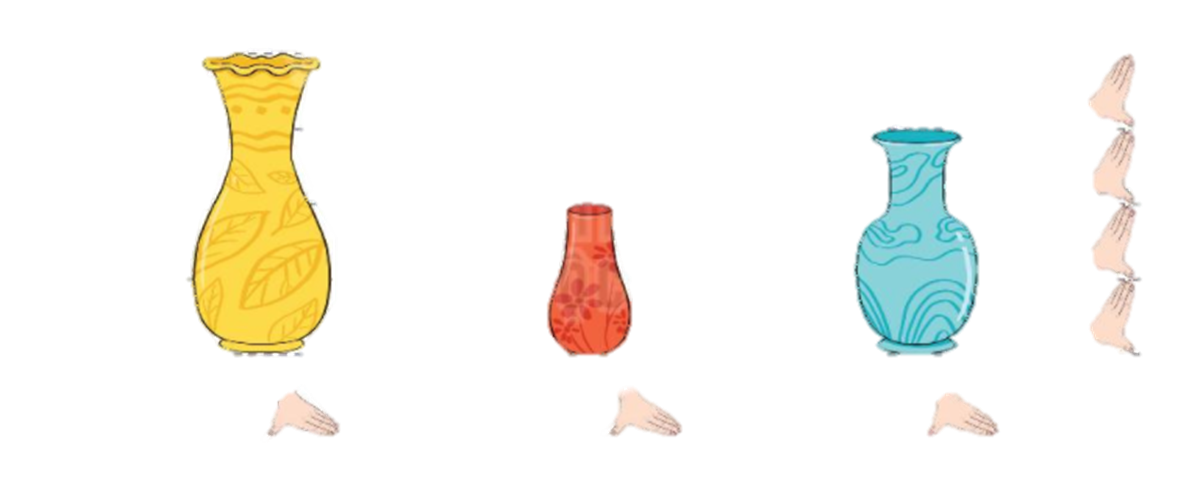 ?
4
?
3
?
2
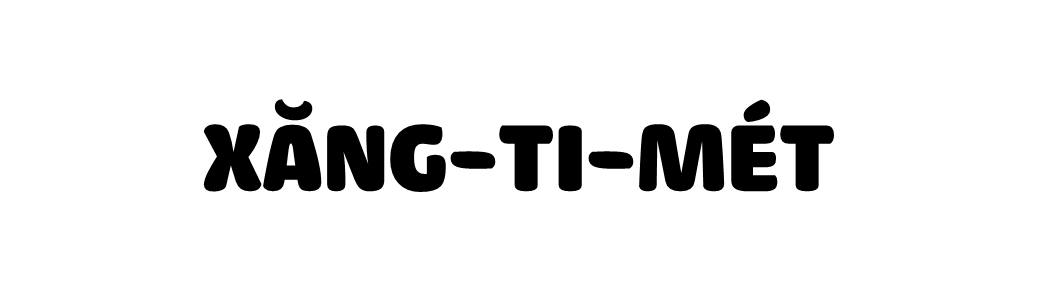 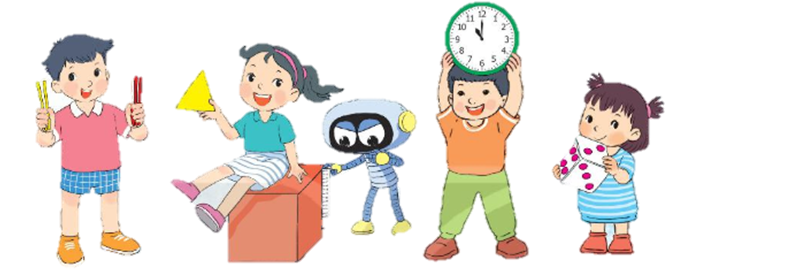 Trang 34/SGK
XĂNG-TI-MÉT
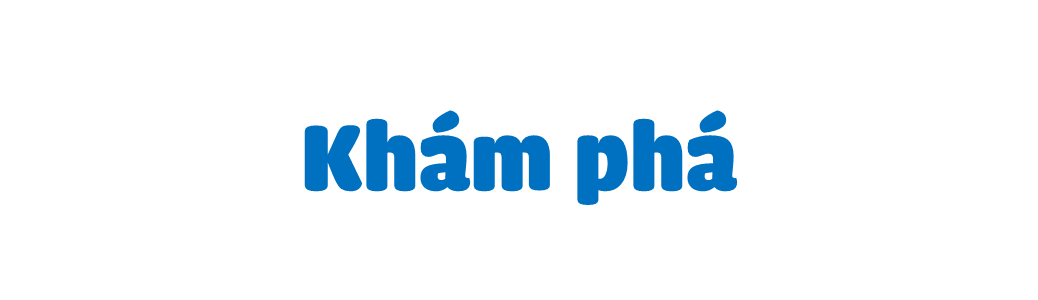 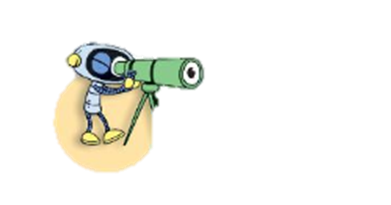 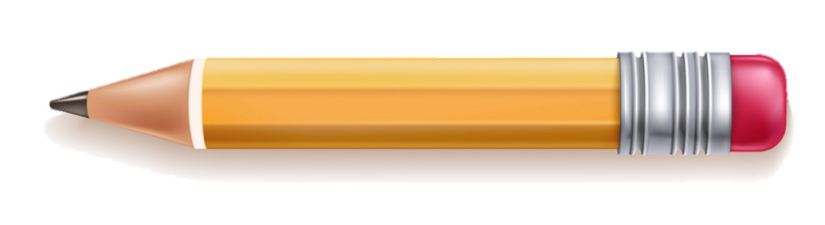 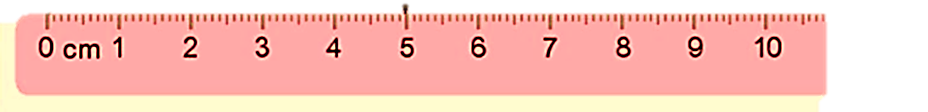 Thước có vạch chia thành từng xăng-ti-mét.
Xăng-ti-mét viết tắt là cm.
Bút dài 5 cm.
Trên thước có điểm gì đặc biệt?
Em thường dùng thước để làm gì?
Vậy bút chì dài mấy xăng-ti-mét?
Em hãy nêu cách đo.
Đây là cái gì?
Cách đo:
Bút chì dài 8 cm.
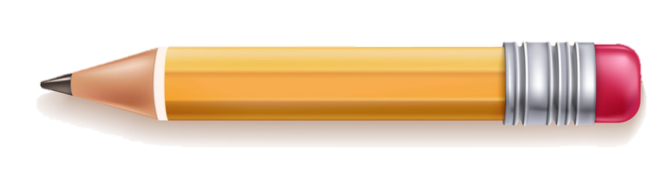 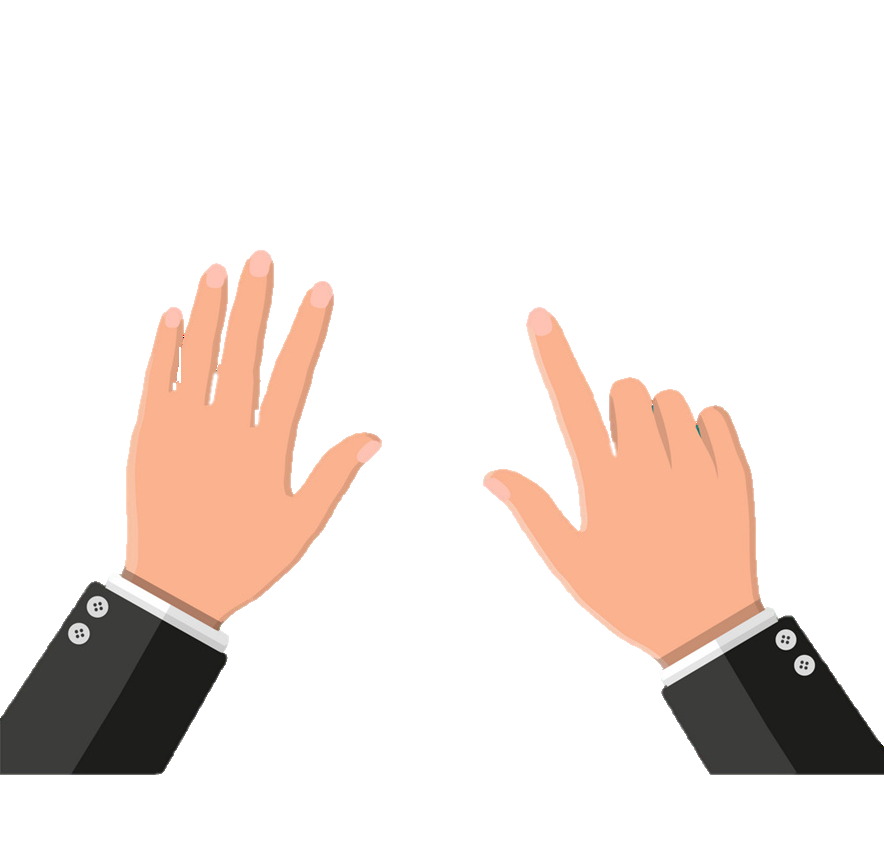 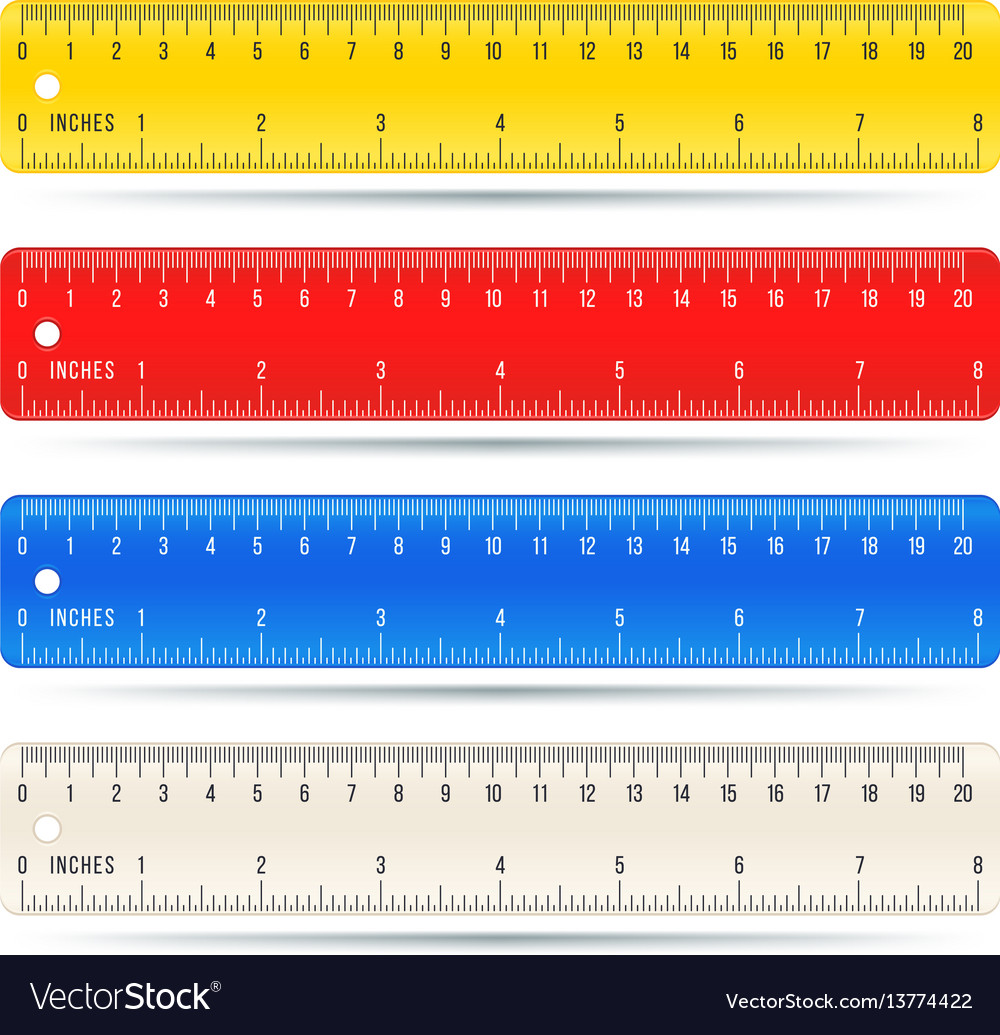 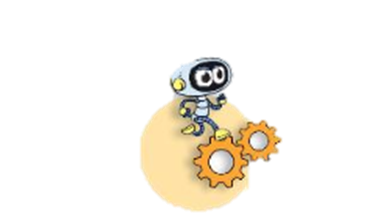 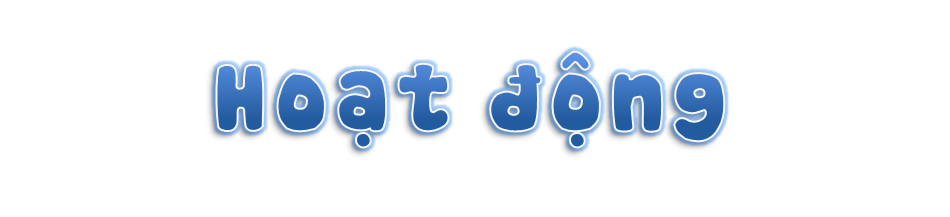 Bạn nào đặt thước đo đúng?
1
Mai
Việt
Nam
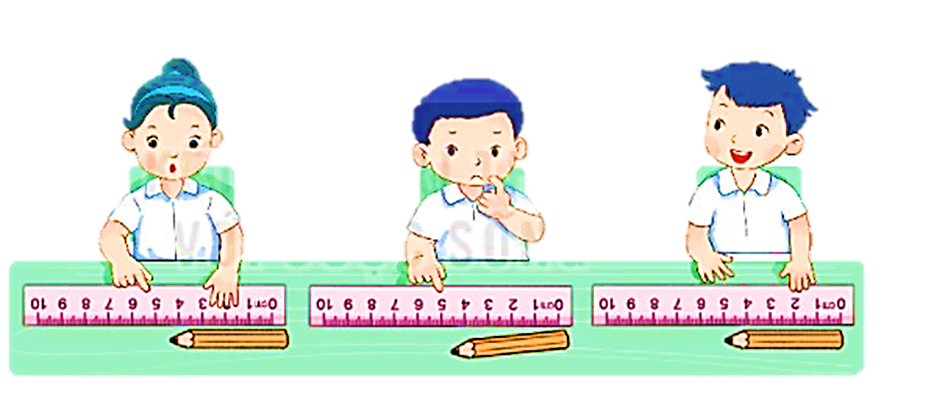 Đo độ dài mỗi cây bút.
2
cm
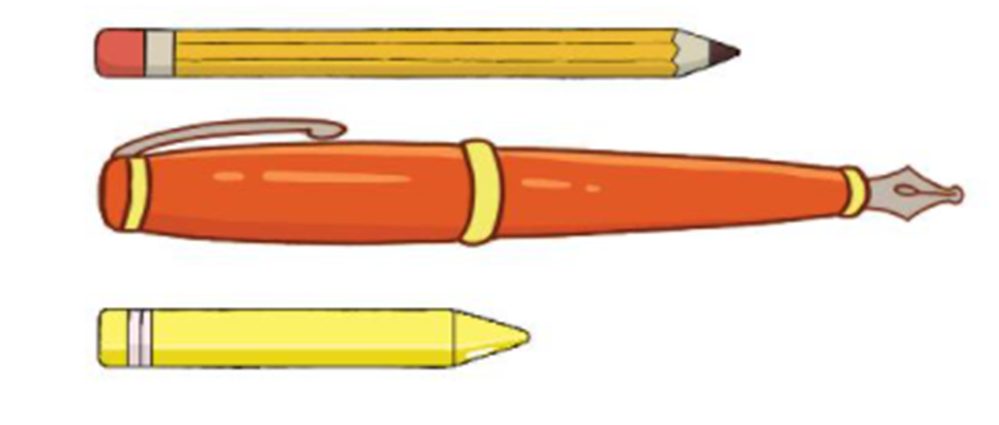 ?
cm
?
cm
?
Bút chì dài 6 cm.
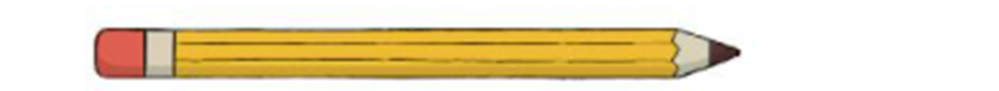 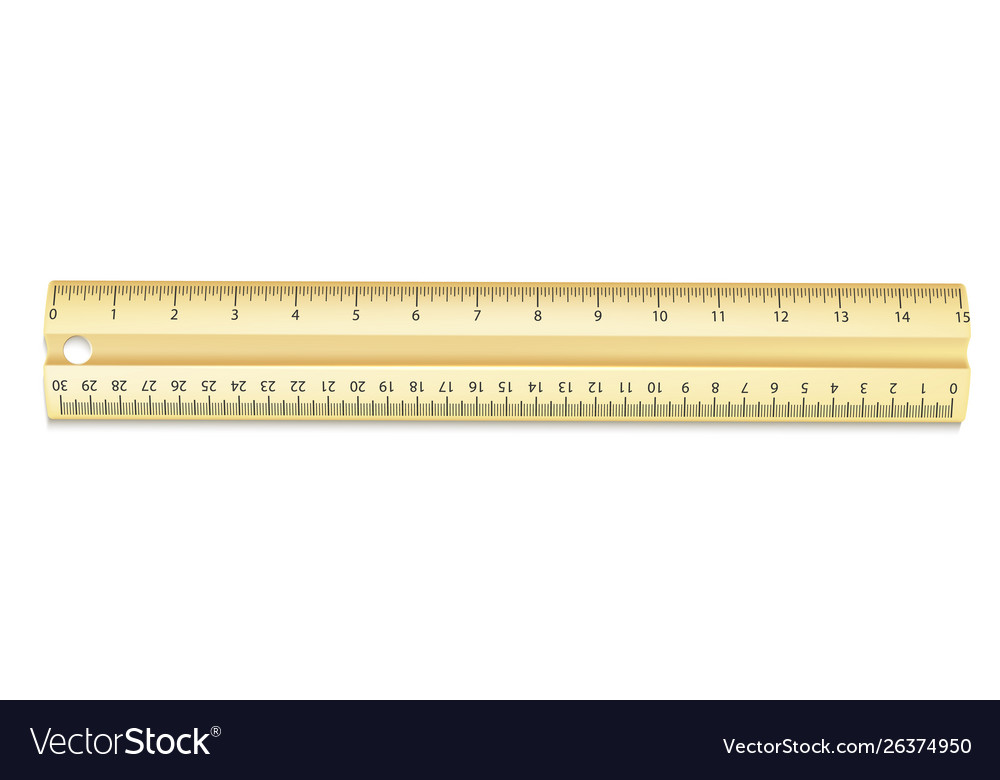 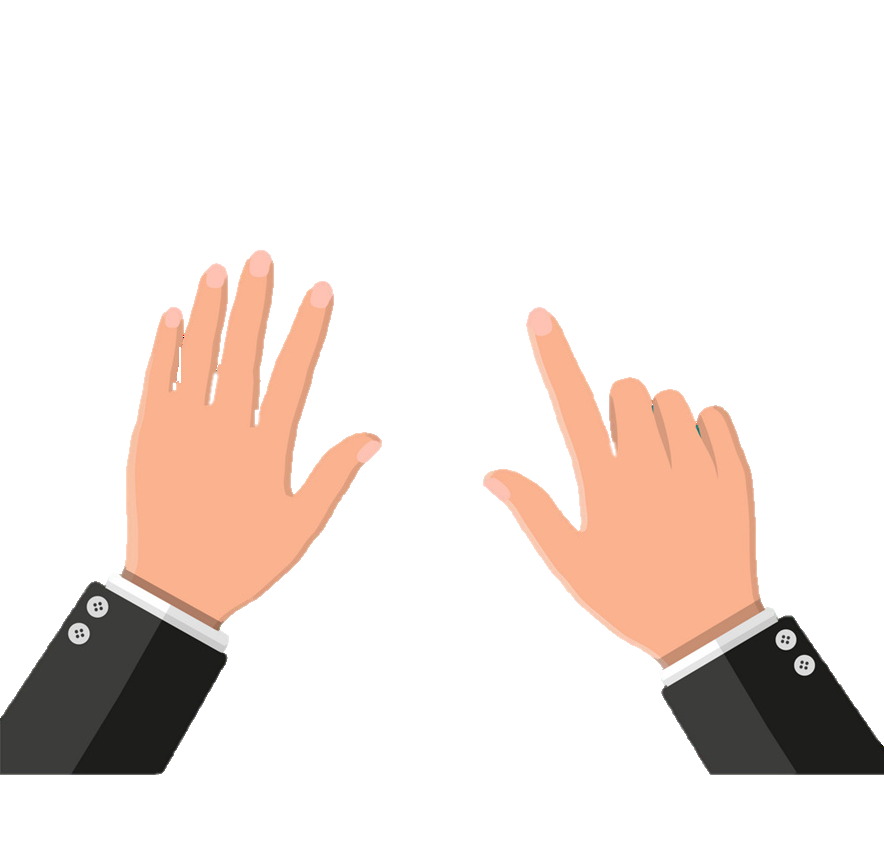 Bút mực dài 8 cm.
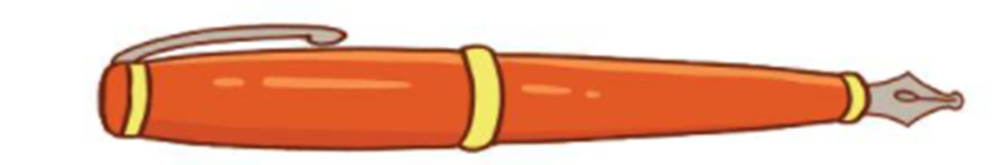 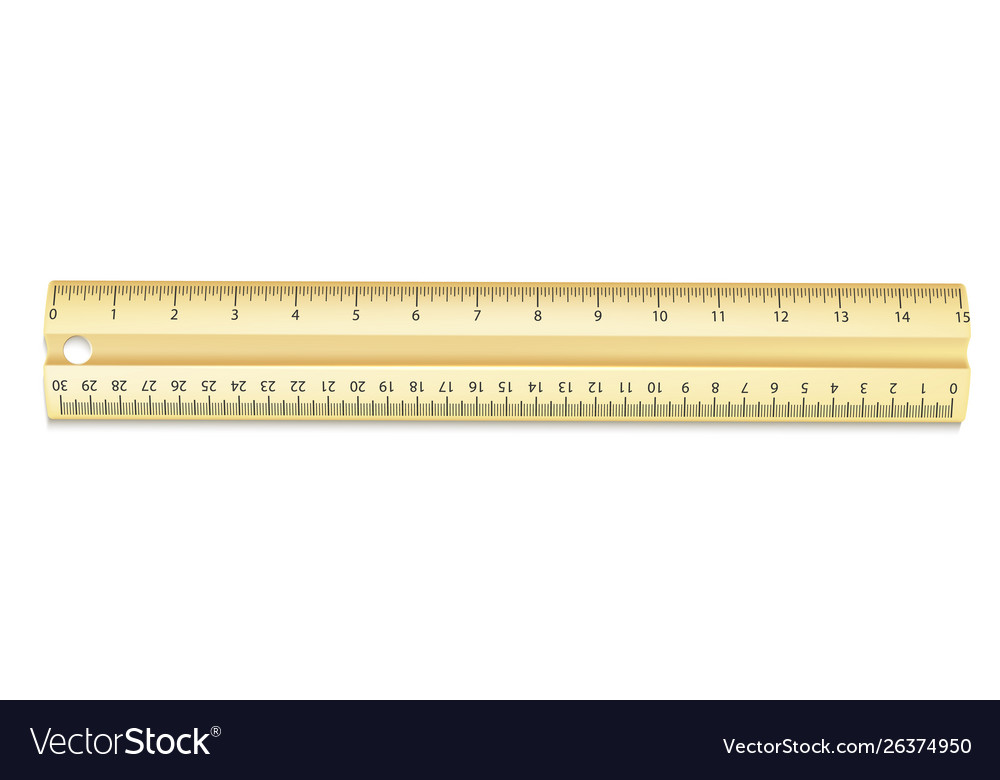 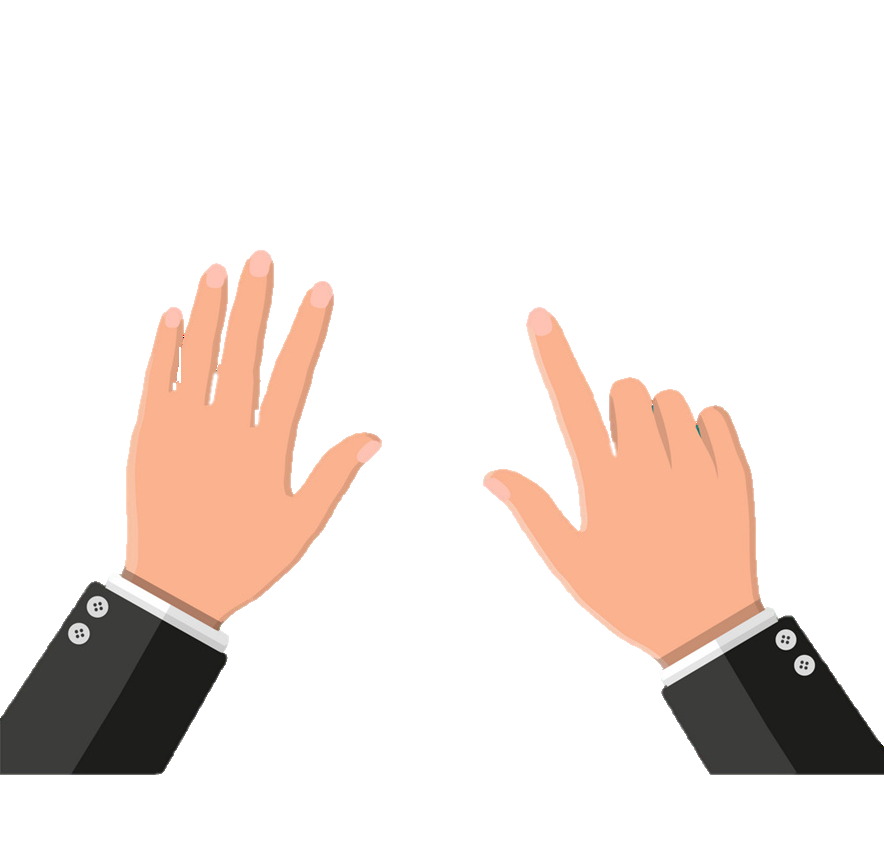 Bút màu dài 4 cm.
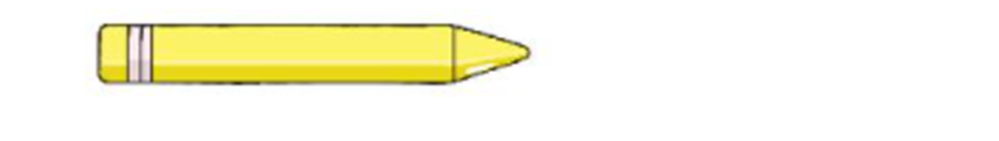 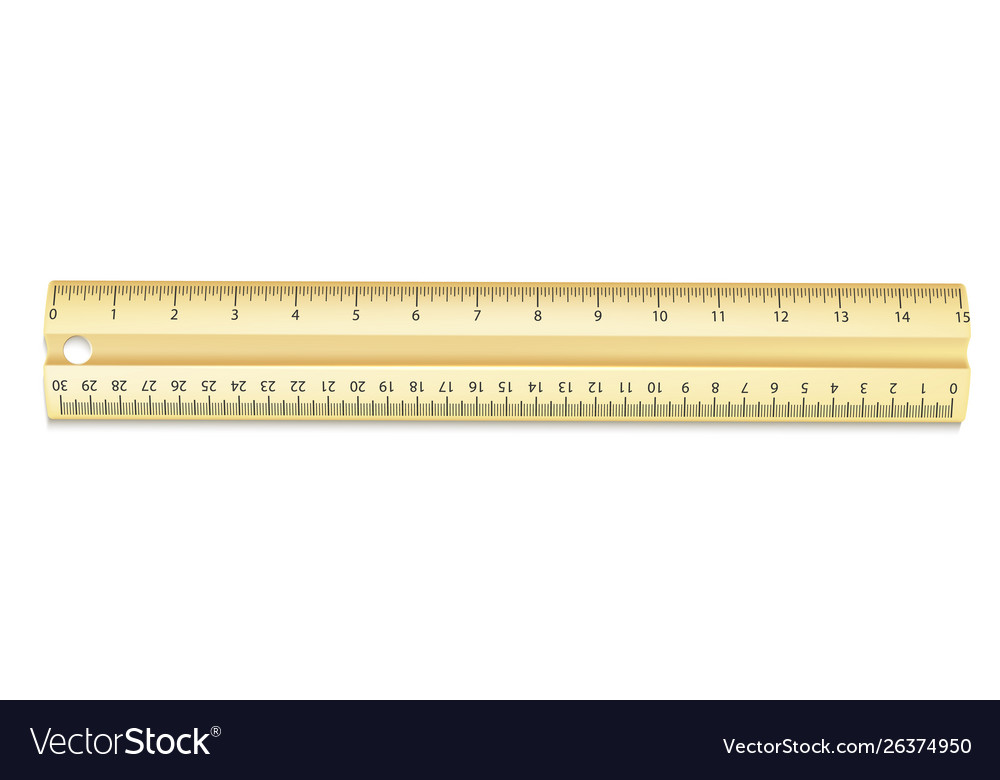 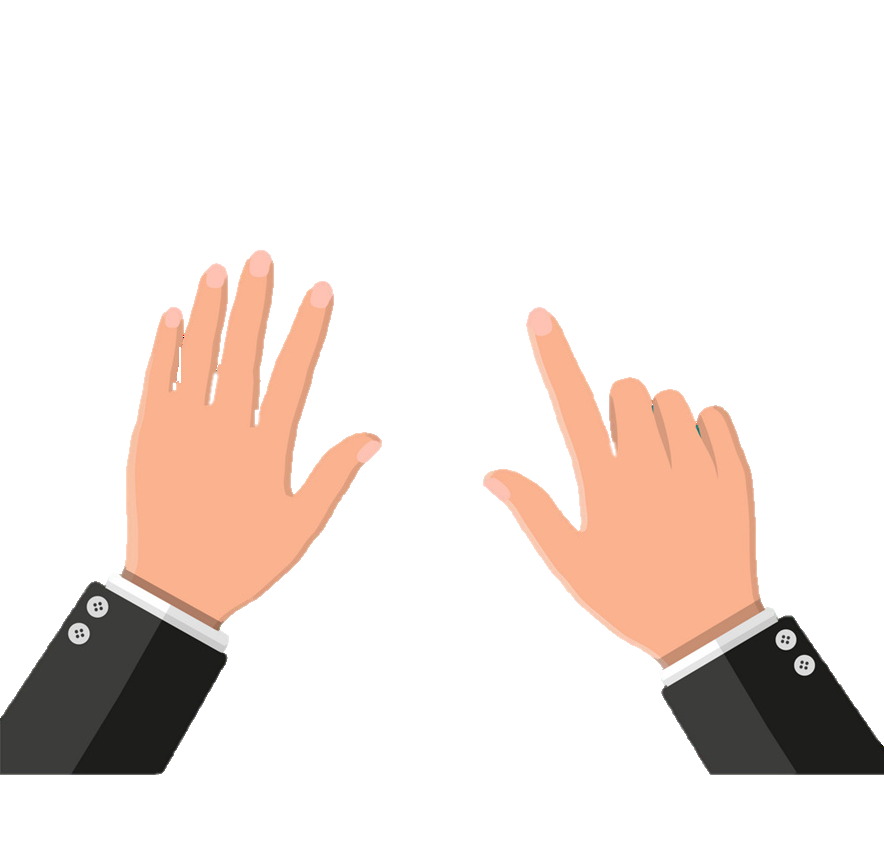 Đo độ dài mỗi cây bút.
2
cm
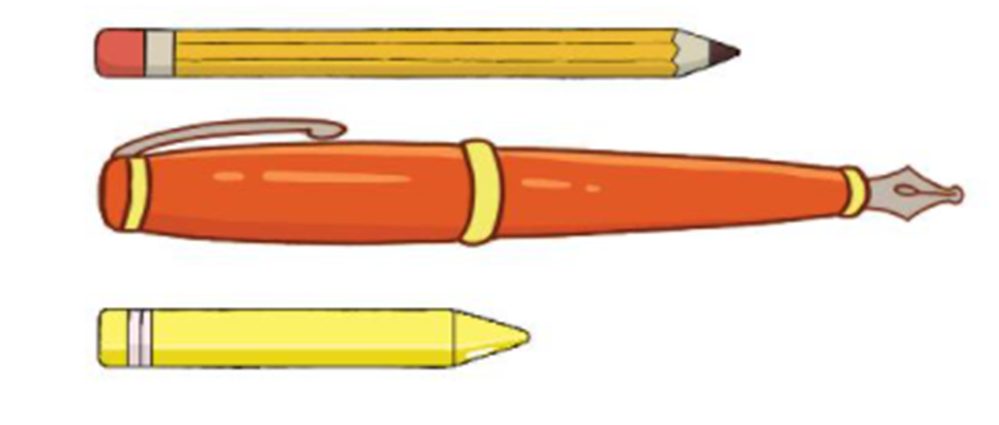 6
cm
8
cm
4
3
Ước lượng độ dài mỗi cây bút rồi dùng thước có vạch chia xăng-ti-mét để đo chúng.
a)
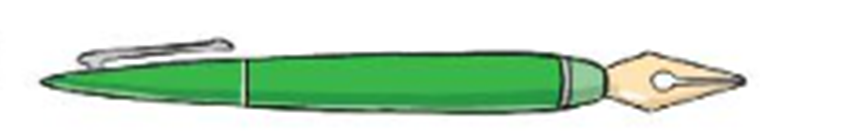 Ước lượng:         cm
Đo độ dài:         cm
?
?
b)
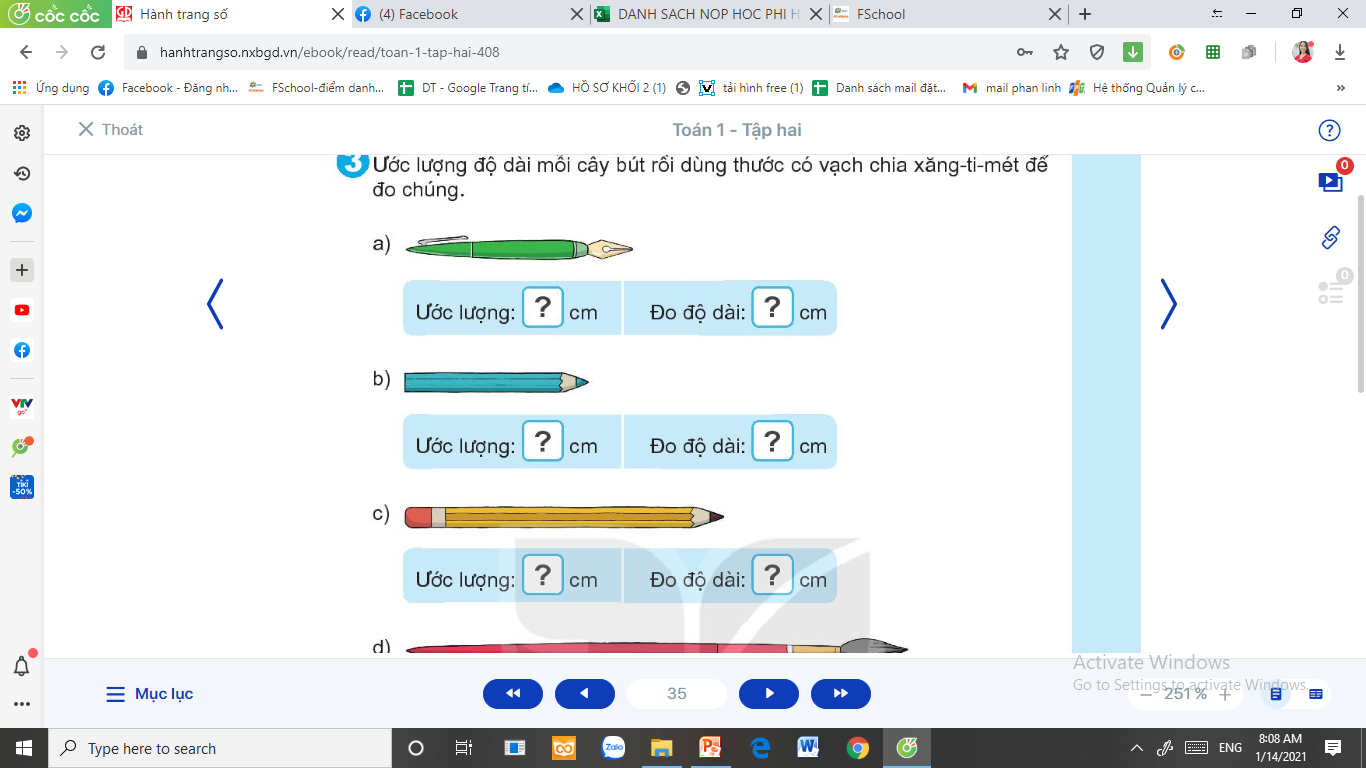 Ước lượng:         cm
Đo độ dài:         cm
?
?
c)
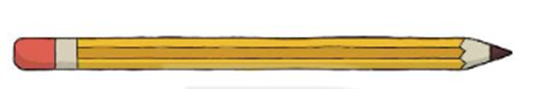 Ước lượng:         cm
Đo độ dài:         cm
?
?
d)
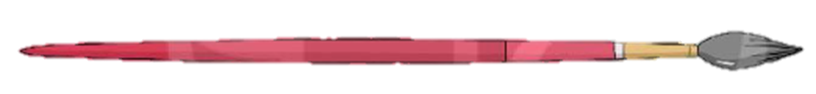 Ước lượng:         cm
Đo độ dài:         cm
?
?
Mỗi băng giấy dài bao nhiêu xăng-ti-mét?
4
1 cm
1 cm
3 cm
6 cm
8 cm
Dặn dò:
             -  Xem lại bài đã học
             -  Hoàn thành vở bài tập 
             - Chuẩn bị bài 27: Thực  
                hành ước lượng và đo 
                độ dài trang 36